One Seed to Find Them All:Mining Opinion Features via Association
Author : Zhen Hai, Kuiyu Chang, Gao Cong
Source : CIKM’12
Speaker : Wei Chang
Advisor : Prof. Jia-Ling Koh
Outline
Introduction
Approach
Experiments
Conclusion
Opioion
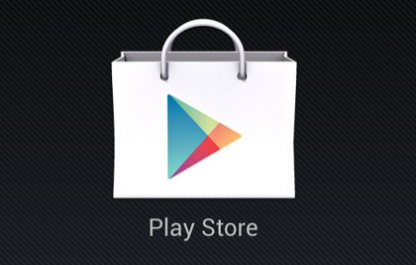 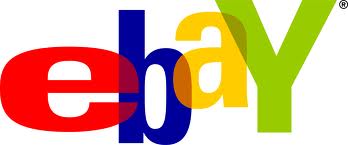 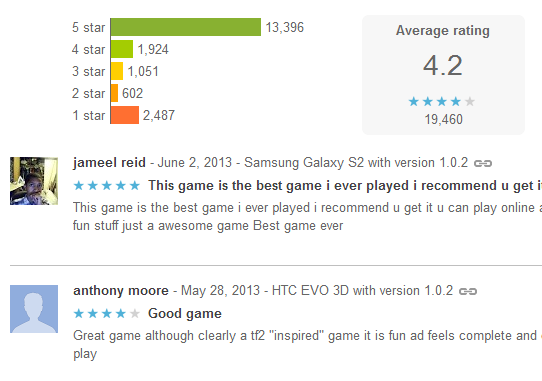 Can computers understanding opinions ?
Explicit And Implicit Feature
“The exterior is very beautiful, also not expensive, though the battery is not durable, I still unequivocally recommend this cellphone!”
Explicit
exterior, battery, cellphone
Implicit
price
Previous Work
Supervised learning
Need a lot of training data
Domain dependency
Unsupervised learning
NLP syntactic parsing
Informal writing
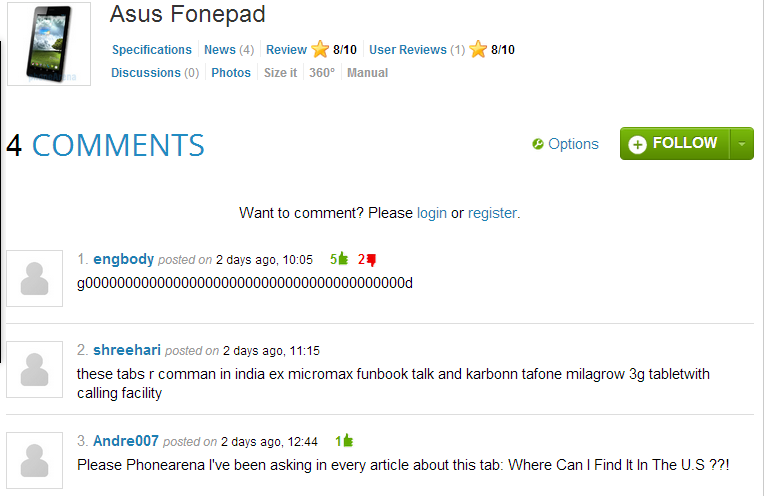 Goal
Proposed a framework to identify opinion features.
Advantages : 
More robust (compared to syntactic parsing)
Good performance with only on word in the seed set
Outline
Introduction
Approach
Experiments
Conclusion
Bootstrapping Algorithm
Find candidate features and opinions
Generate association model
Bootstrap algorithm
Find Candidate Features And Opinions
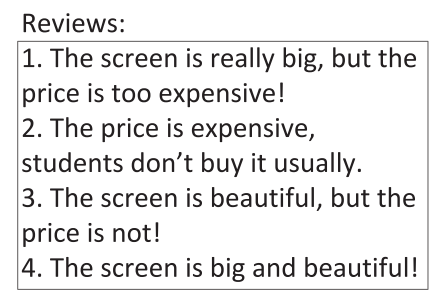 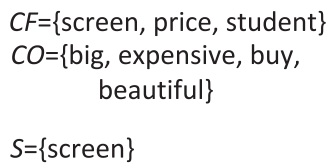 (manually)
CF(Candidate Features) : nouns, noun phrase with subject-verb, verb-object, preposition-object
CO(Candidate Opinion) : adjectives and verbs
Bootstrapping Algorithm
Find candidate features and opinions
Generate association model
Latent Semantic Analysis
Likelihood Ratio Test
Bootstrap algorithm
Generate Association Model
Latent Semantic Analysis (1)
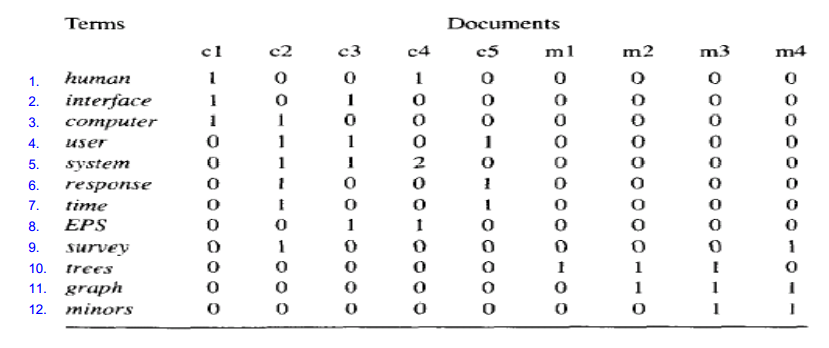 Latent Semantic Analysis (2)
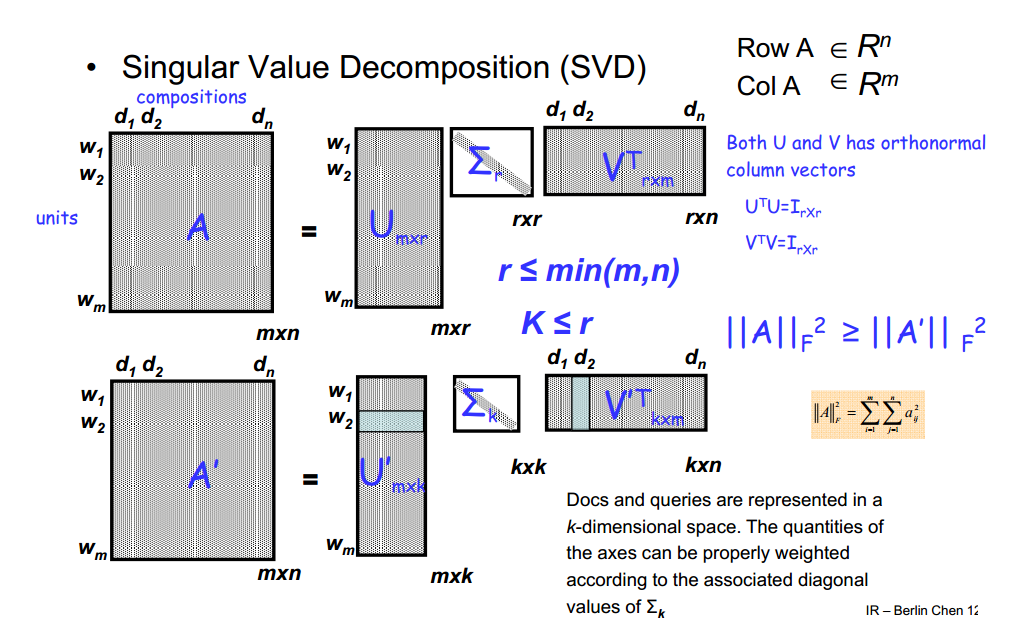 Latent Semantic Analysis (3)
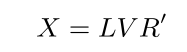 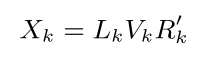 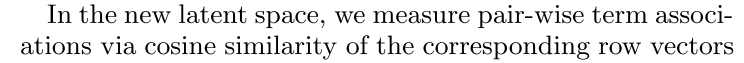 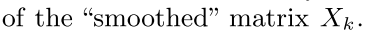 Bootstrapping Algorithm
Find candidate features and opinions
Generate association model
Latent Semantic Analysis
Likelihood Ratio Test
Bootstrap algorithm
Likelihood Ratio Tests
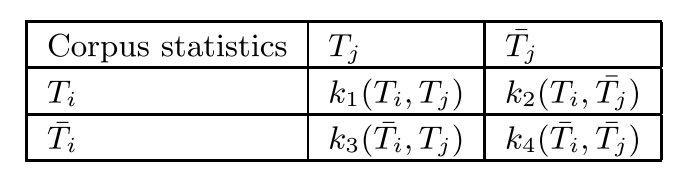 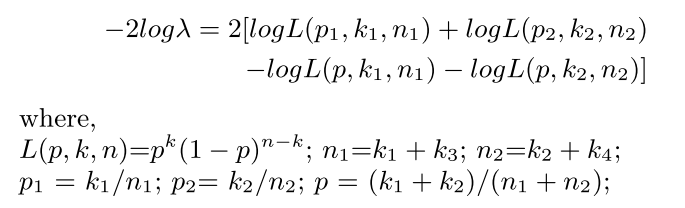 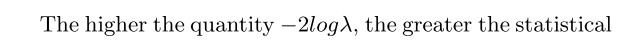 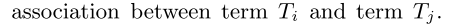 Binomial Distribution
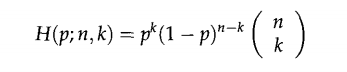 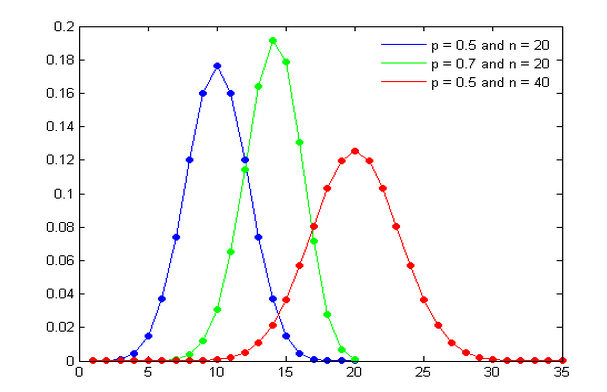 Likelihood Ration
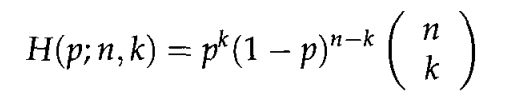 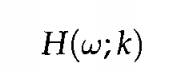 The Comparison Of Two Binomial
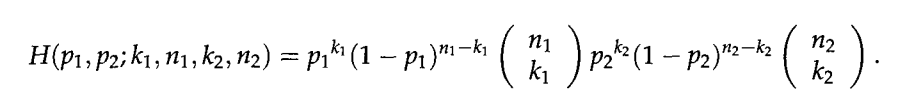 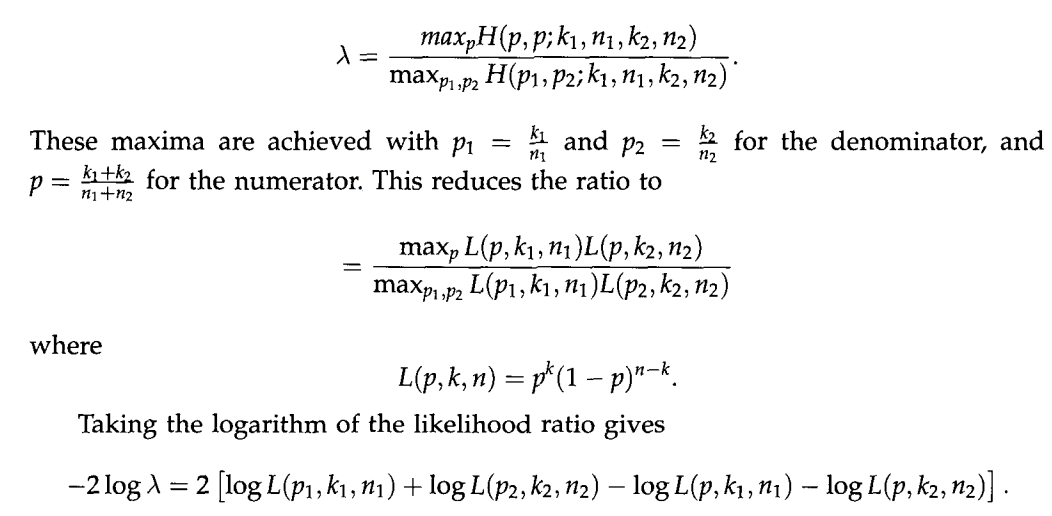 Bootstrapping Algorithm
Find candidate features and opinions
Generate association model
Bootstrapping algorithm
We Already Have
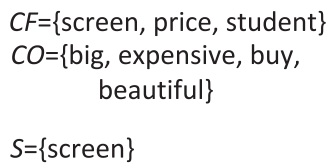 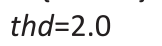 Algorithm
Identified opinion
Identified feature
O
CF
F
CO
big
screen
price
student
expensive
buy
beautiful
Algorithm
Outline
Introduction
Approach
Experiments
Conclusion
Dataset
Hotel : www.lvping.com/hotels
Cellphone : product.tech.163.com
Tool : http://ir.hit.edu.cn/demo/ltp/
High F-measure
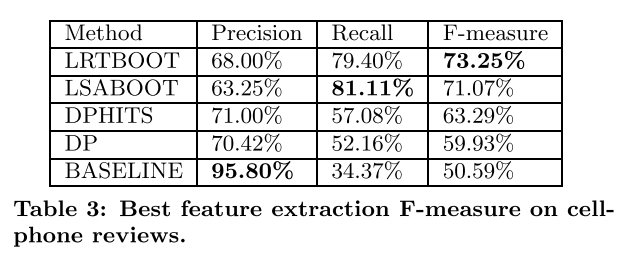 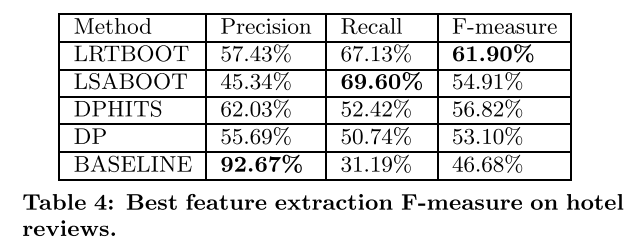 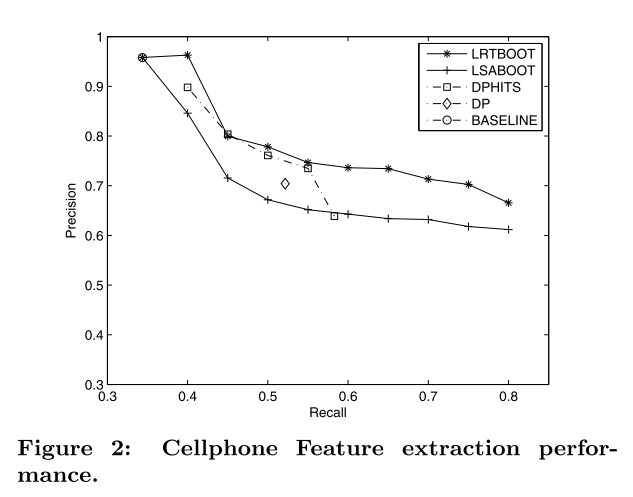 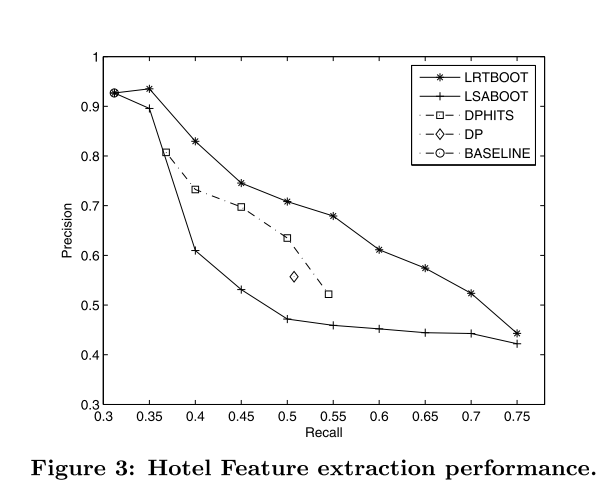 One Seed is Enough
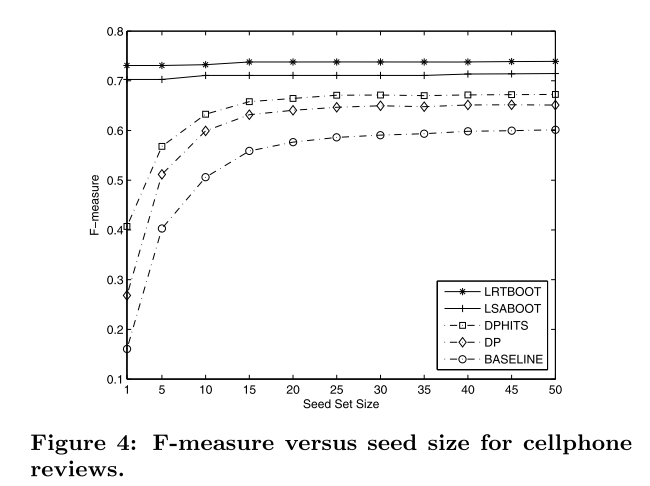 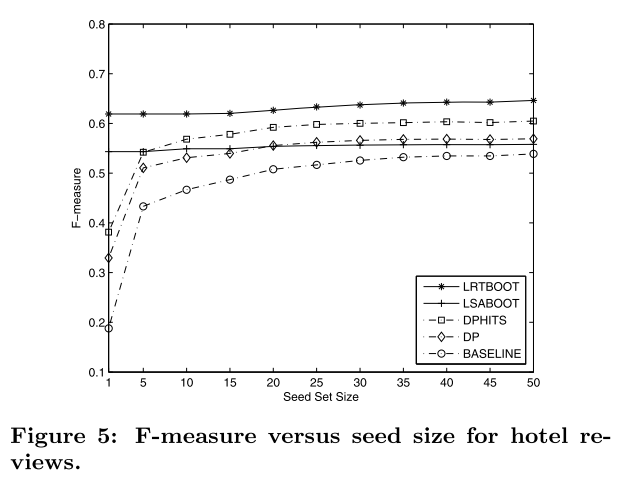 Outline
Introduction
Approach
Experiments
Conclusion
Conclusion
Proposed an effective approach for opinion feature extraction
Achieve good performance at one seed word
Disadvantage : 
Infrequent features
Non-noun features
Errors in POS tagging